Казахстанские школы в рамках трехъязычия.
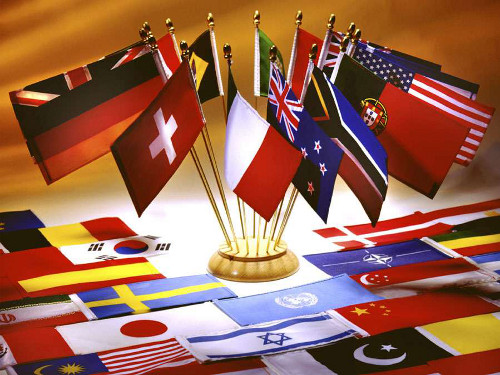 «Казахстан должен восприниматься во всем мире как высокообразованная страна, население которой пользуется тремя языками. Это: казахский язык — государственный язык, русский язык как язык межнационального общения и английский язык — язык успешной интеграции в глобальную экономику»
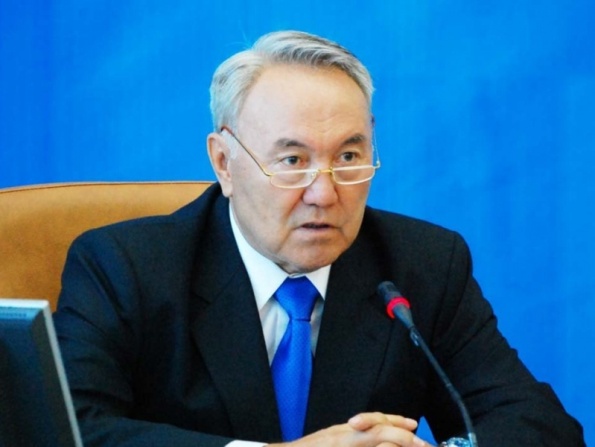 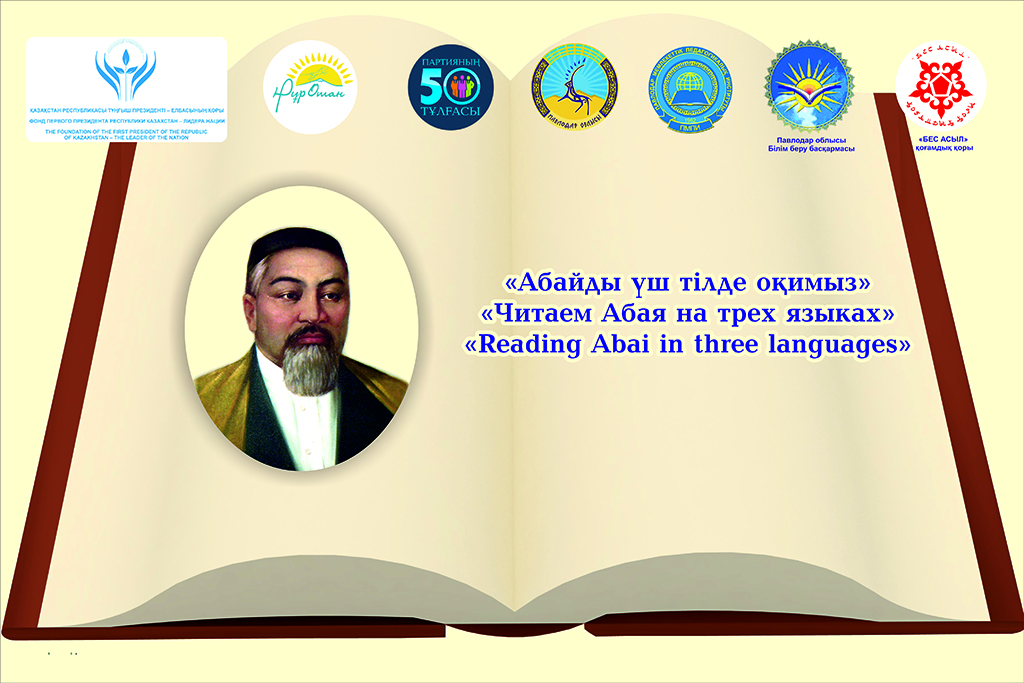 В целях интеграции в мировое образовательное
 пространство Республика Казахстан выбрала стратегический  курс ориентации  на стандарты мировой  образовательной практики с учетом сохранения лучших  традиций и стандартов
 отечественного образования.
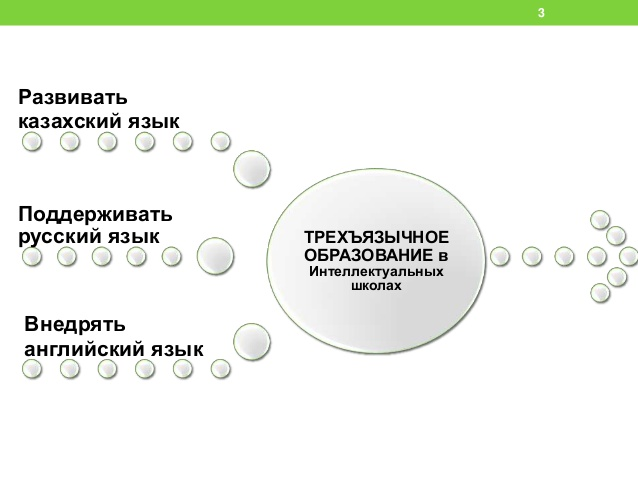 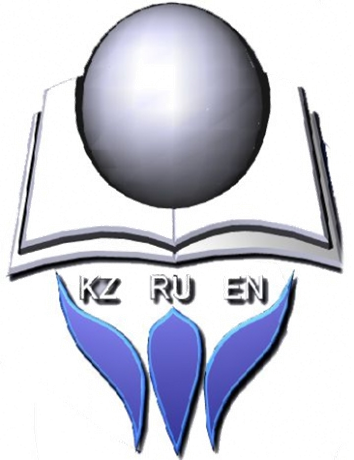 Повысить качество образования с учетом опыта «Назарбаев Интеллектуальных школ»
Повысить качество образования с учетом опыта «Назарбаев Интеллектуальных школ»
Возникла необходимости пересмотра учебной программы среднего
 образования,
так как она не способствует развитию навыков  мышления высокого уровня,
 перегружена академическими предметами, при этом чрезмерный упор делается на теорию.
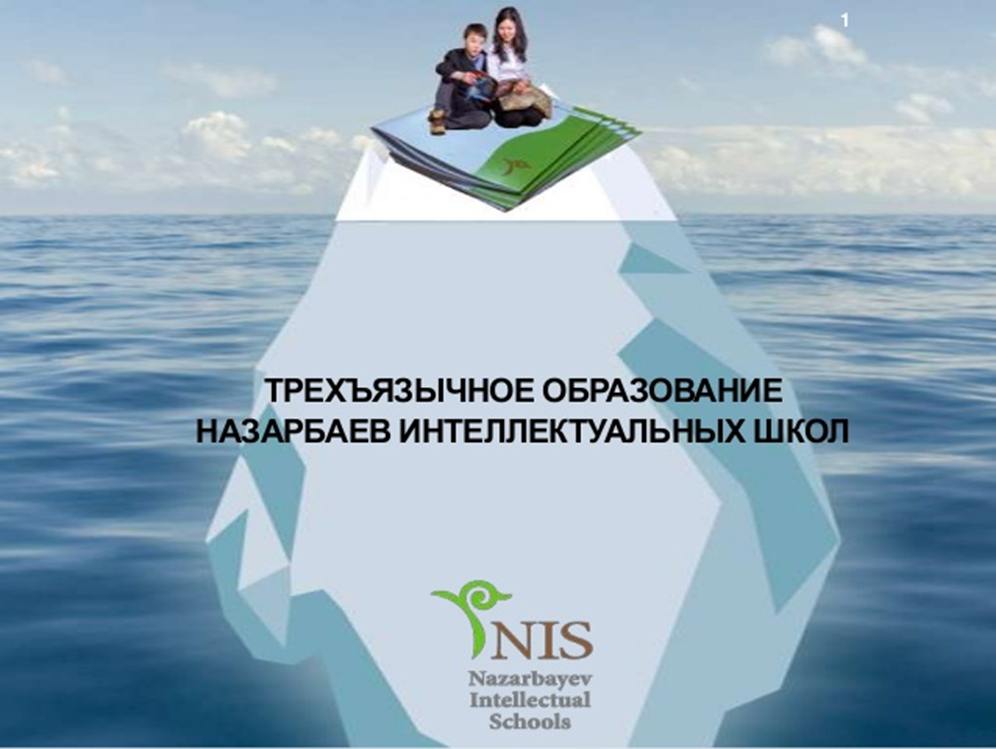 Повысить качество образования с учетом опыта «Назарбаев Интеллектуальных школ»
Основной целью 
образования  в “НИШ” является 

формирование полиязычной личности выпускника, который владеет тремя языками, знает предметные области на этих языках, умеет успешно вести диалог по различным сферам деятельности, ценит культуру своего народа и при этом понимает и уважает культуру других народов.
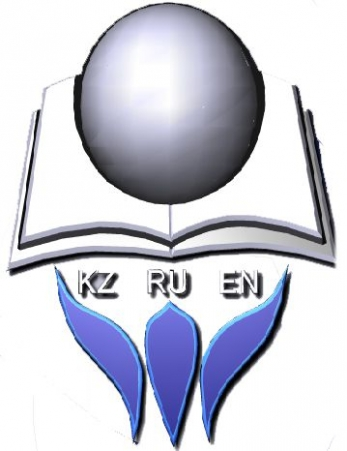 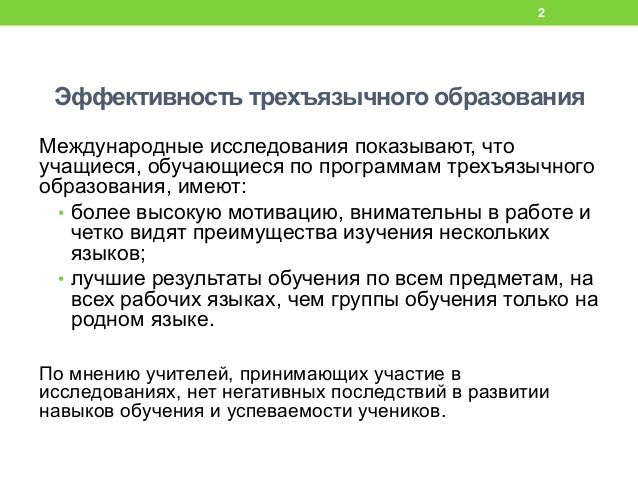 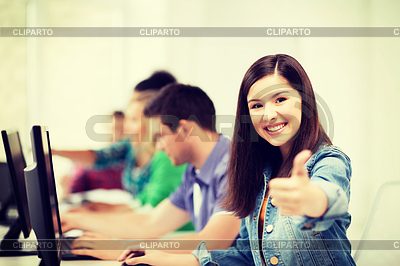 25 ноября 2015 года состоялась конференция

"Дорожная карта развития трехъязычного 
образования на 2015-2020 годы»
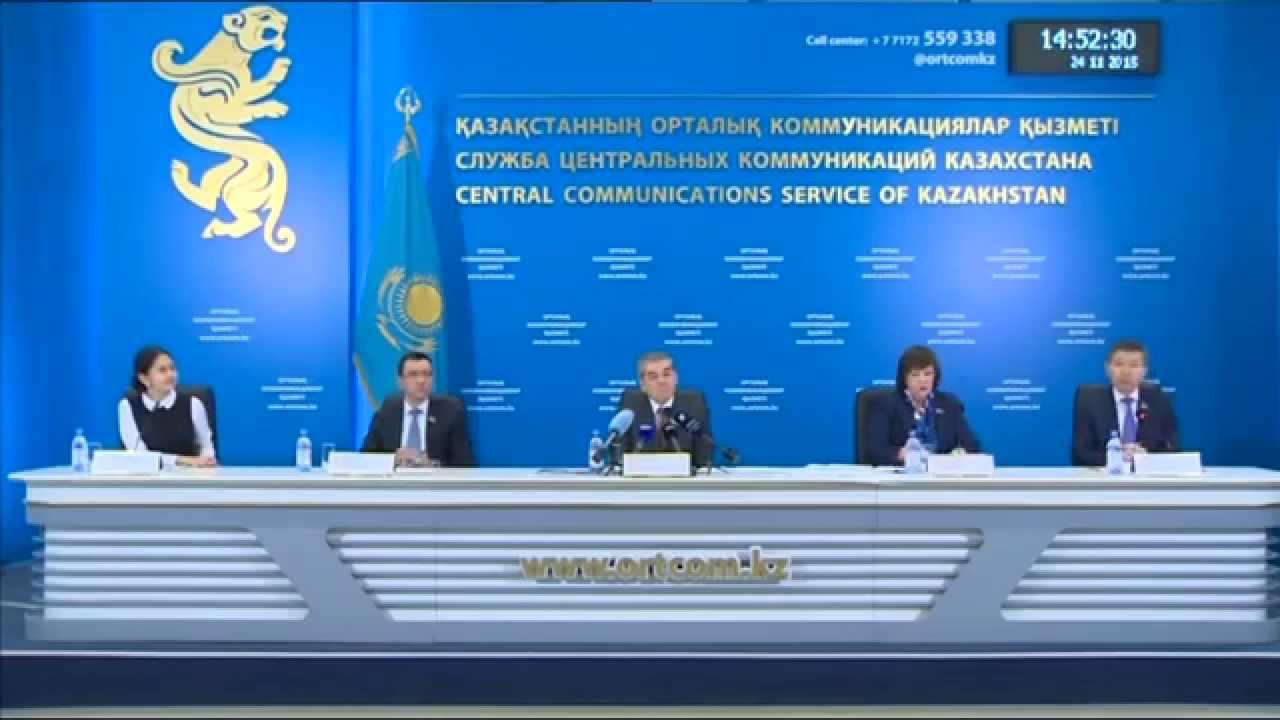 Принятие Дорожной карты развития трехъязычного образования 

обеспечит планомерный и поэтапный переход всех уровней образования на трехъязычное образование
Реализация Дорожной карты развития трехъязычного образования на 2015-2020 годы направлена на 



обновление содержания учебных программ на всех уровнях образования; 
обеспечение преемственности трехъязычного образования в контексте единой образовательной среды;
Реализация Дорожной карты развития трехъязычного образования на 2015-2020 годы направлена на 


 совершенствование системы подготовки и переподготовки педагогических кадров для эффективного внедрения трехъязычного образования; 
обеспечение проведения эффективных научных исследований в области трехъязычного образования в Казахстане.
Министерство образования и науки совместно с Автономной организацией образования «Назарбаев Интеллектуальные школы»  «НИШ» продолжает работу по обновлению содержания среднего образования
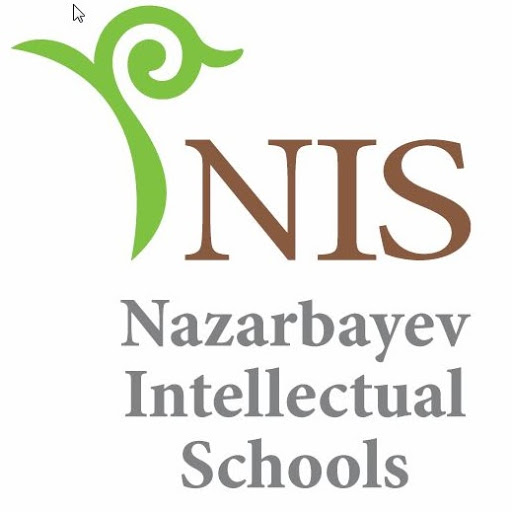 «хорошее образование на всю жизнь» 

«обучения в течение всей жизни»
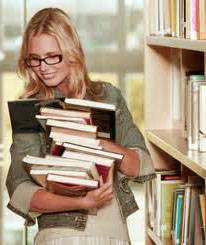 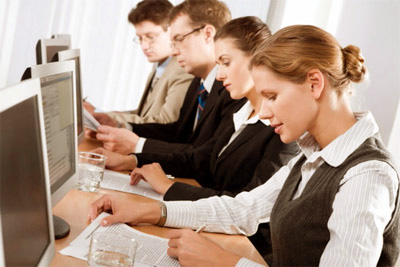 20 НИШ эффективно функционируют во всех регионах страны
30  «пилотных» школ
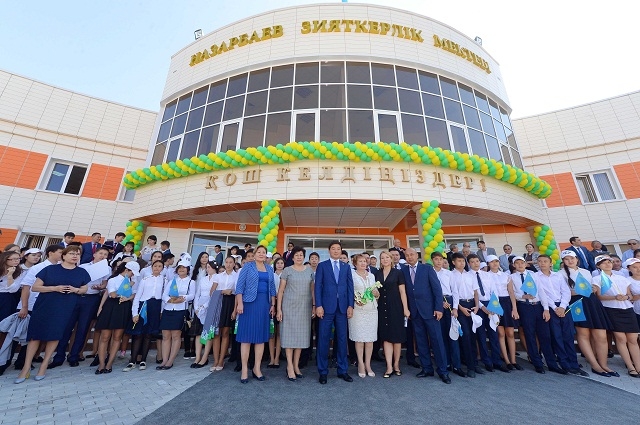 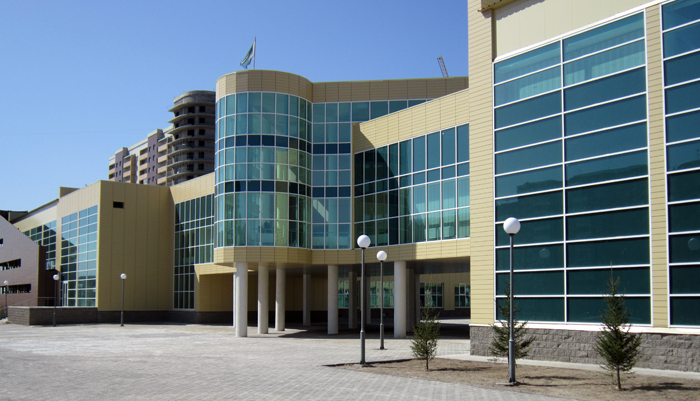 В основу программ всех уровней образования заложена система ценностей «Мәңгілік Ел»
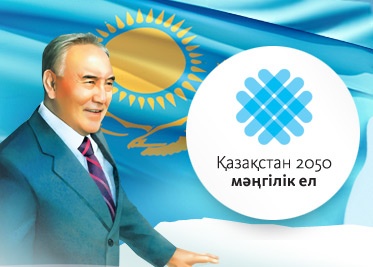 В основу программ всех уровней образования
 заложена система
 ценностей «Мәңгілік Ел».
Постепенно предшкольная подготовка детей вольется в уровень начального образования, и тогда структура «1+11» плавно перерастет в полноценную 12-летнюю школу
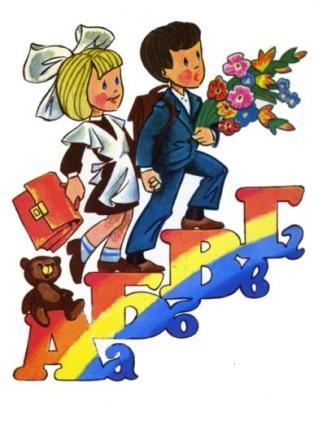 2. Внедрение критериального
 оценивания
Разработано более 47 методических
 рекомендаций
 по оцениванию по предметам,
 которые включают рекомендуемую 
для учителя  деятельность по
 обучению и оцениванию.
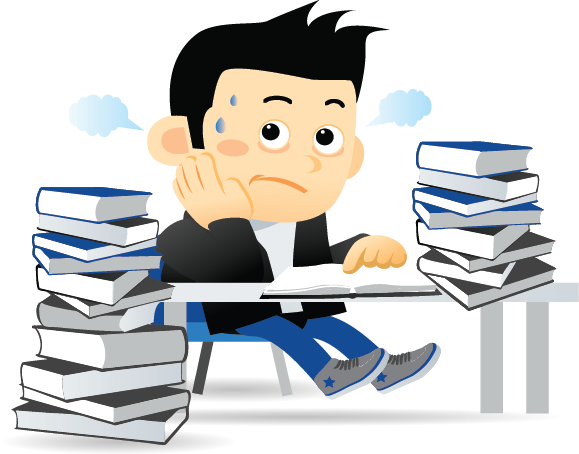 3.Внедрения трехъязычного 
обучения
В рамках реализации Плана
 Нации «100 шагов» начат 
планомерный переход к 
единовременному  обучению на казахском, 
русском и английском языках.
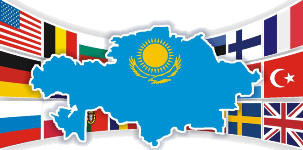 Модель трехъязычного обучения предусматривает поэтапный 
переход на английский язык обучения в старших классах
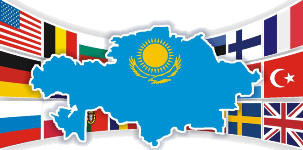 С 2013-2014 учебного года в Казахстане английский язык изучается с первого класса. 
В 1-4 классах на изучение английского отводится по
 1 часу в неделю, в 5-11 классах – 
по 2 часа в неделю.
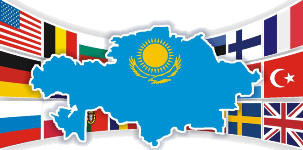 В 2017-2018 учебном году в 5-й класс придут ученики, которые начали изучение английского языка с 1-го класса, поэтому с 5-го класса начнется подготовка к переходу на английский язык обучения в старших классах.
В основной школе подготовка учащихся будет осуществляться по методикам предметно-интегрированного обучения с увеличением часов английского языка (на 1 ч)
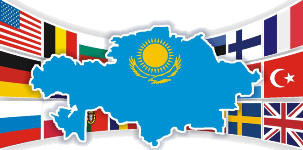 Предметно-интегрированное обучение означает, что учебный материал на уроках английского языка строится на содержании предметов, изучаемых на английском языке.
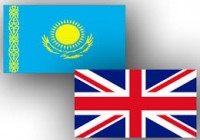 Начата подготовка для перехода на изучение терминологии по предметам: «Информатика», «Физика», «Химия», «Биология», проведения внеклассных мероприятий и изучение отдельных тем по элективным курсам на английском языке с 5-го последовательно по 9-й класс.
После 9-го класса будет 
проводиться внешняя
 оценка уровня компетенции 
обучающихся по языкам.
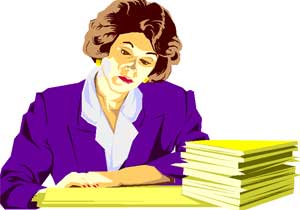 Планируется организация летней языковой
 школы для учащихся 5-11 классов с привлечением студентов 3-4 курсов 
педагогических вузов.
В 2023-2024 учебном году будет
 осуществлен переход 
на трехъязычие всех 
общеобразовательных школ страны.
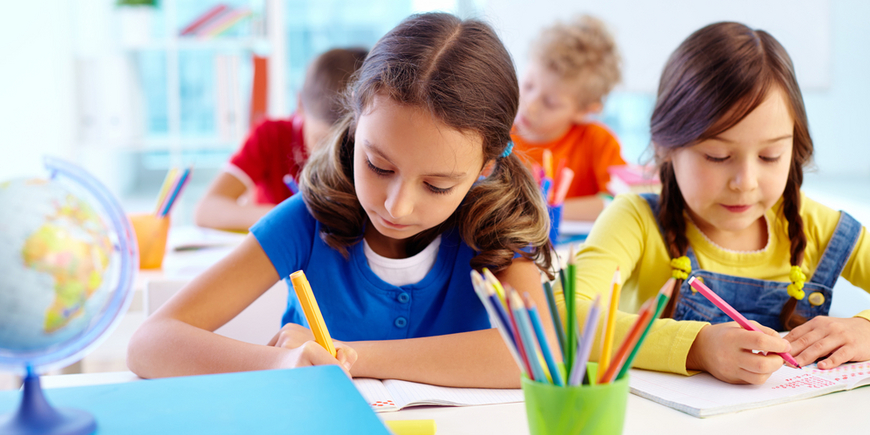 В рамках перехода на трехъязычие планируется изучение: 

«История Казахстана» на казахском языке 
«Всемирная история» на русском языке

«Информатика» 
«Физика»
«Химия» 
 «Биология»             на английском языке 

(по выбору на основании коллегиального решения организации образования)
«Для современного 
казахстанца
Владение тремя языками  - 
это  обязательное  
условие 
собственного 
Благополучия»
                            Н.А. Назарбаев
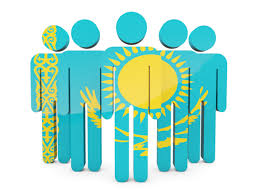